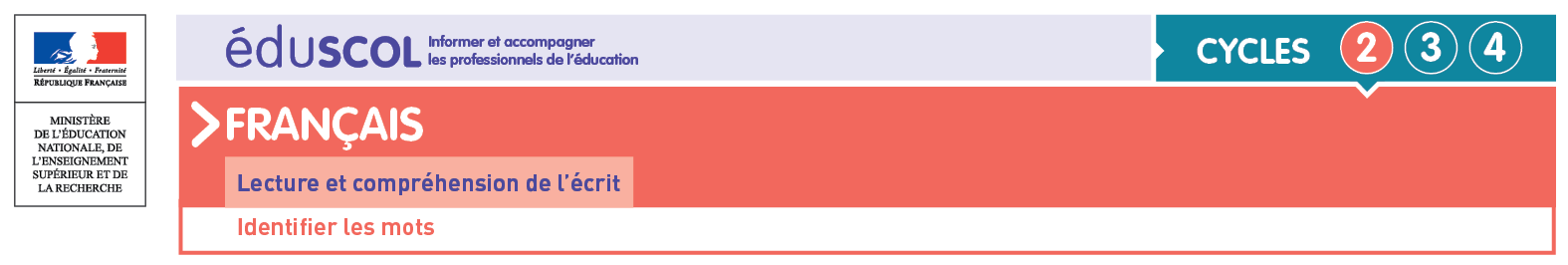 Activité : Le bon compteMatériel nécessaire :
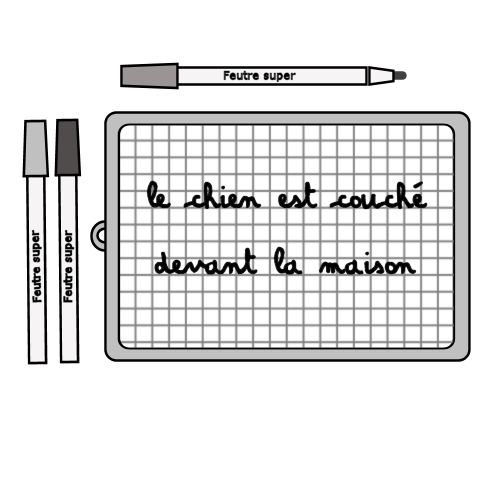 Objectif : lire vite
 Connaissance et compétence associée :
 identifier les mots de manière de plus en plus aisée
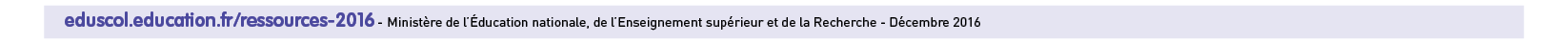 [Speaker Notes: Cliquer sur la touche blanche pour faire avancer le diaporama]
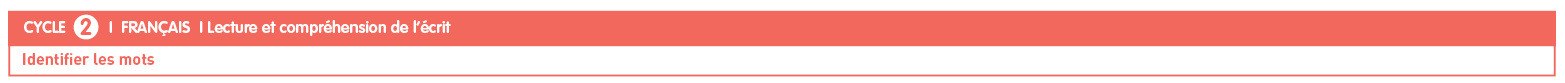 Identifier les mots fréquents

Durée lente d’apparition des mots
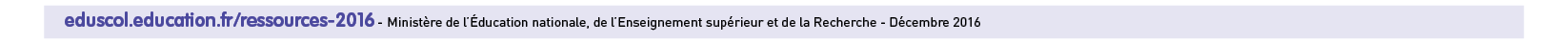 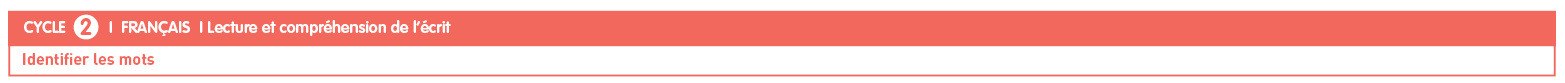 Écris combien de fois apparaît le motpour
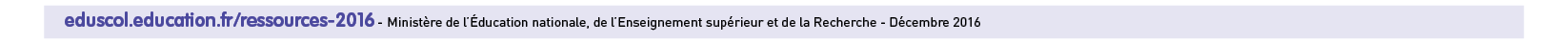 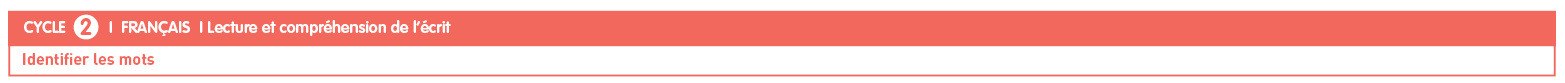 pour
par
pour
dans
pour
3
La réponse est
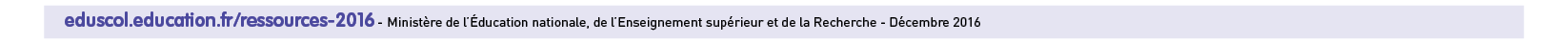 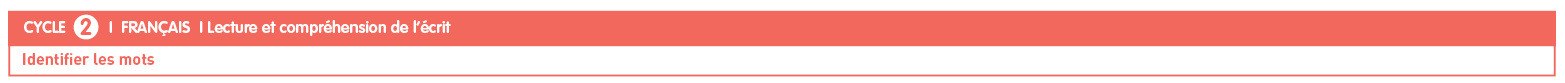 Écris le mot sur l’ardoise.
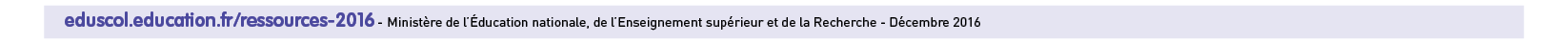 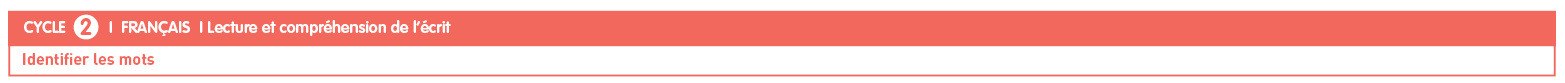 Identifier les mots fréquents

Durée moyenne d’apparition des mots
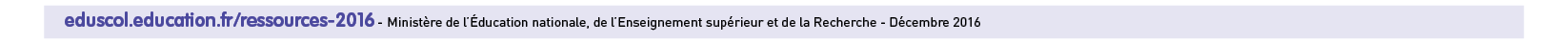 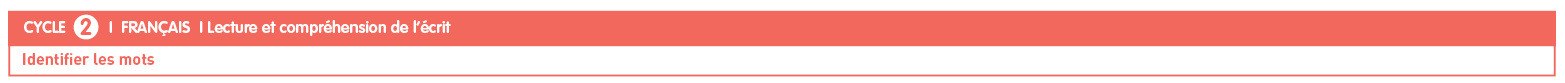 Écris combien de fois apparaît le motle
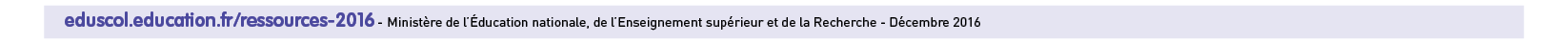 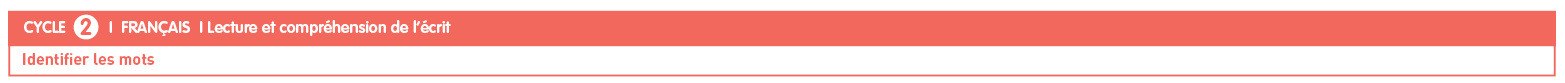 la
le
les
le
de
la
2
La réponse est
La réponse est
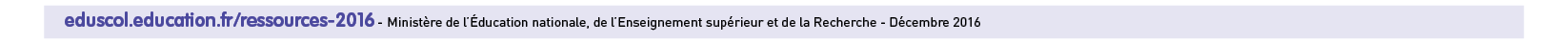 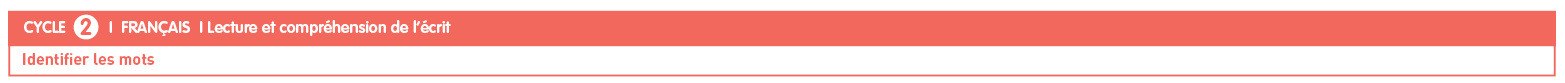 Écris le mot sur l’ardoise.
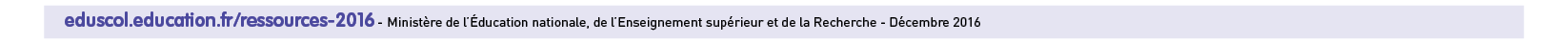 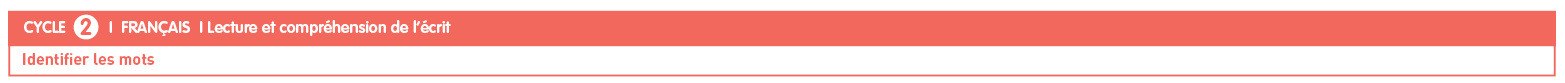 Identifier les mots fréquents

Durée courte d’apparition des mots
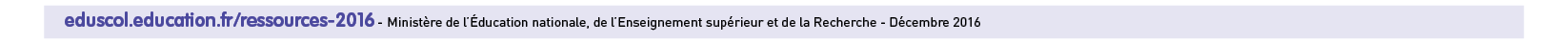 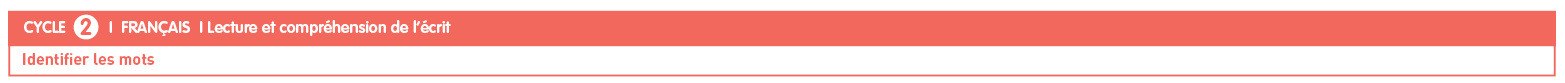 Écris combien de fois apparaît le motqui
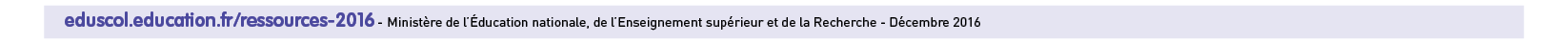 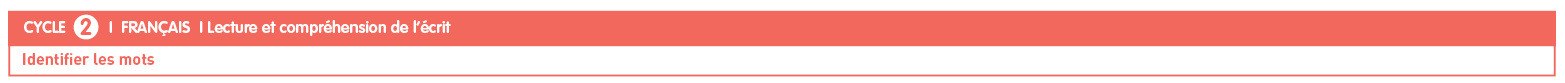 qui
qui
lui
qui
qui
que
puis
qui
5
La réponse est
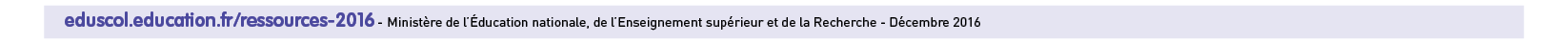 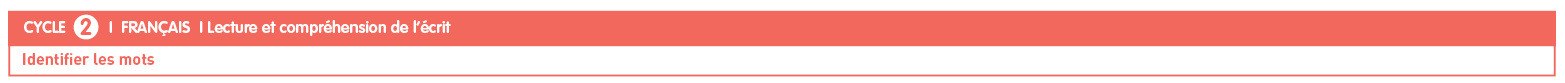 Écris le mot sur l’ardoise.
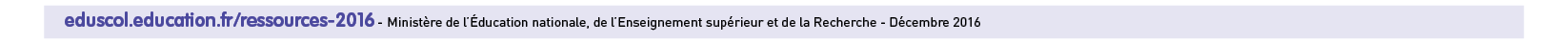